SIMPLE    PAST VERBTO BE
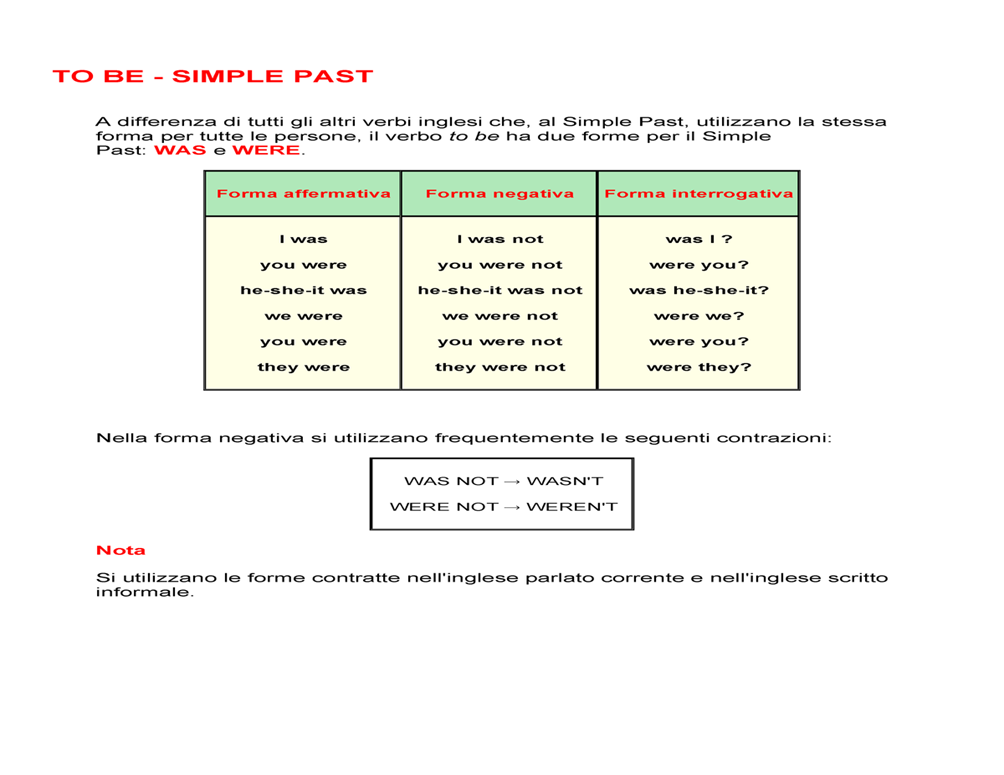 The two forms of the verb to be in the past: was and were.Time expressions with simple past :Yesterday (morning, afternoon, evening)This morningLast weekLast yearLast weekendThree days agoTwo weeks agoLink video: https://www.youtube.com/watch?v=O3FdGPehN-E
Translate these sentences. Then trasform into negative and interrogative form.
Lo scorso anno mia zia era a Londra
Ieri essi erano alla tua festa
Ieri pomeriggio c’erano alcuni bambini nel parco
 La scorsa settimana mia madre era al cinema
Ieri ero felice
Mio padre era a Parigi una  settimana fa 
I miei amici erano in ritardo
C’era del latte nel frigo
C’erano alcune caramelle sul tavolo
Le tue scarpe erano nella camera da letto
Past simple exercises on line:https://agendaweb.org/verbs/to-be-past-exercises.html https://agendaweb.org/verbs/tobe-past-simple/index.html Good work